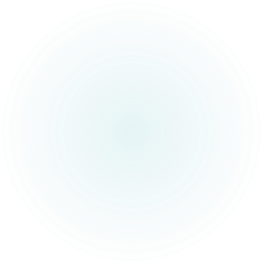 Science
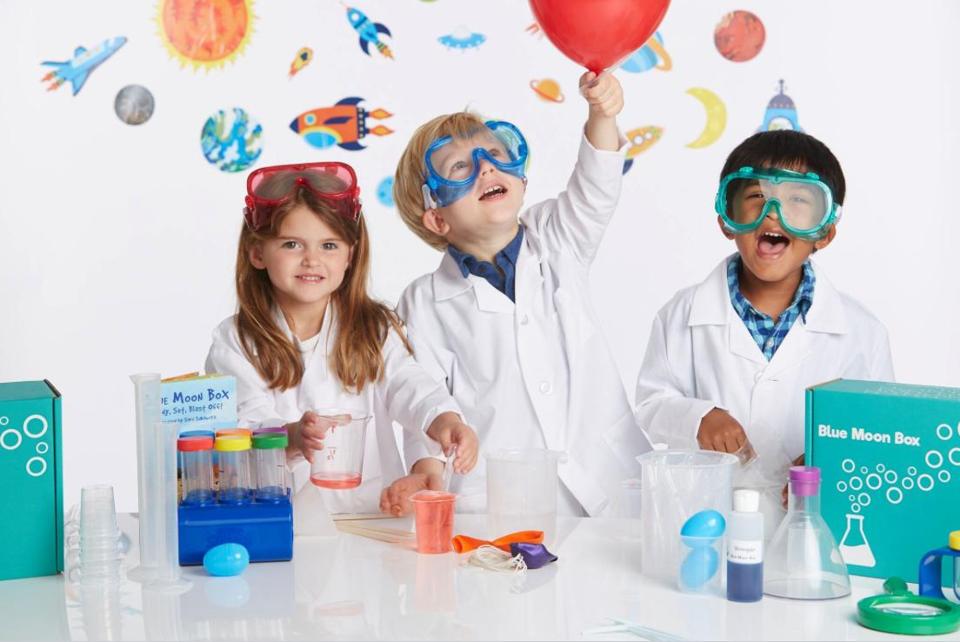 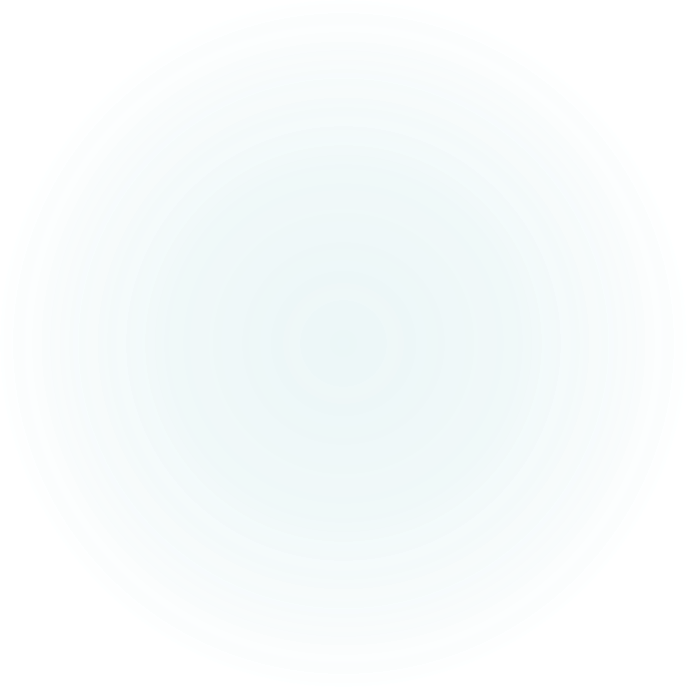 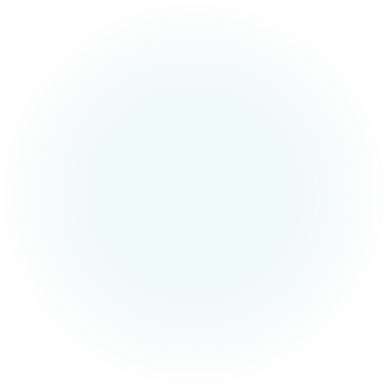 vocabulary
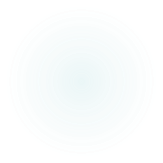 [Speaker Notes: All the definitions are pretty much straight out of dictionary.com. 

I’ve put them in the notes section so teachers can adapt the explanations based on grade level and the precise science unit.]
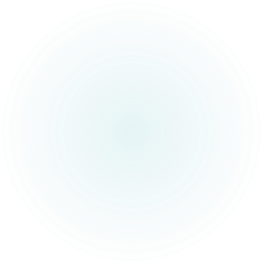 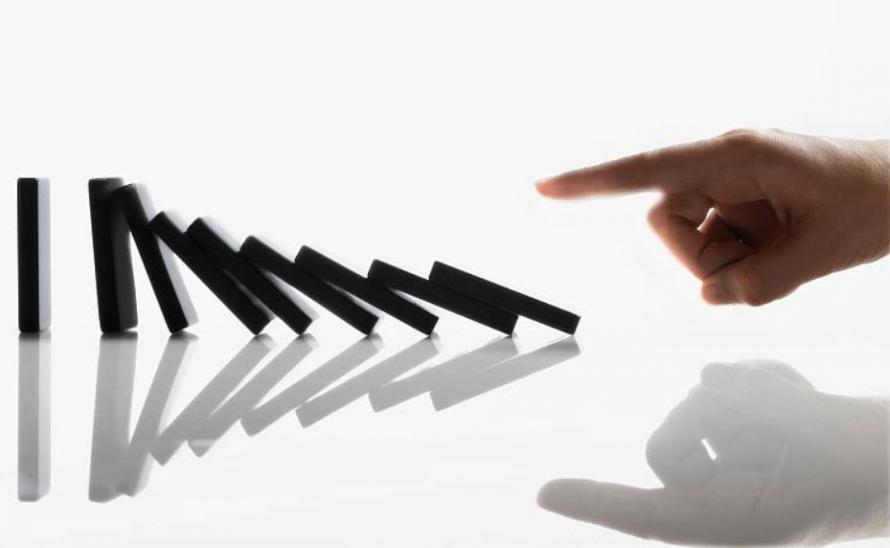 cause
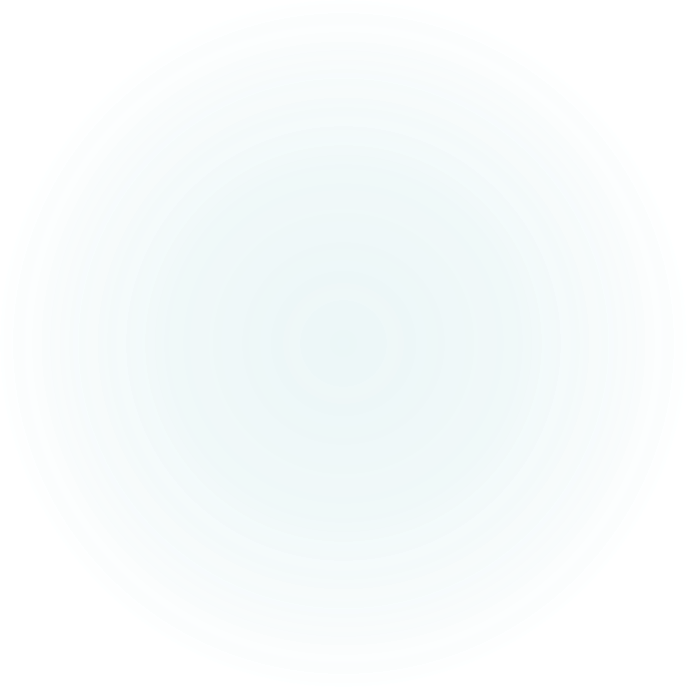 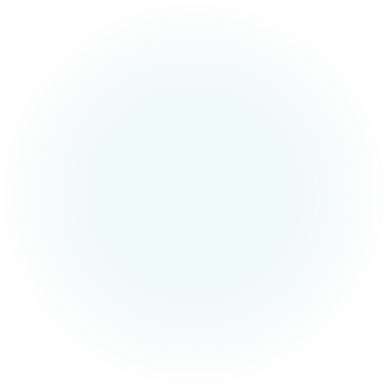 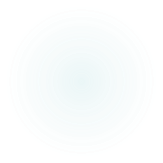 [Speaker Notes: a person or thing that acts or happens or even just exists
in such a way that 
some specific thing happens as a result

the thing that produces a result]
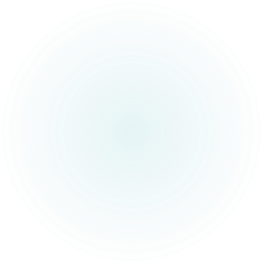 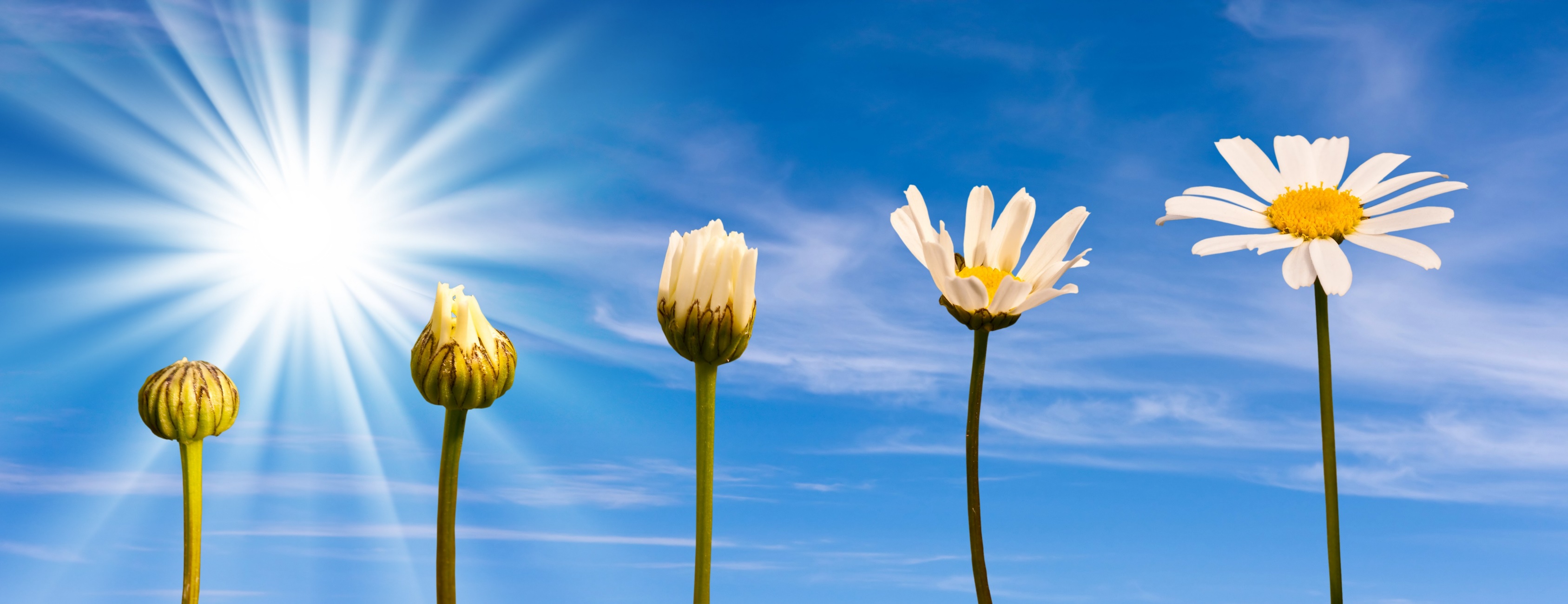 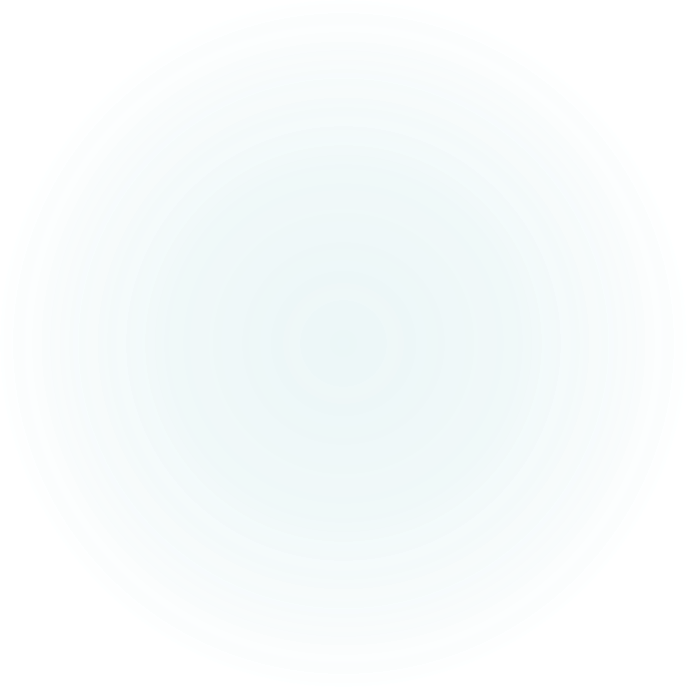 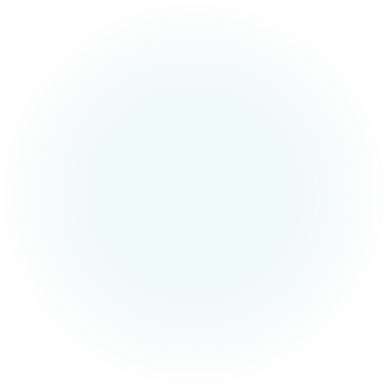 to change
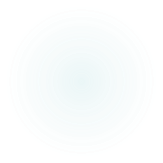 [Speaker Notes: to make the
form
nature
or content 
of something 
different from what it would be if it were left alone

(the change = the difference)]
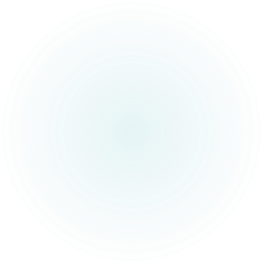 to claim
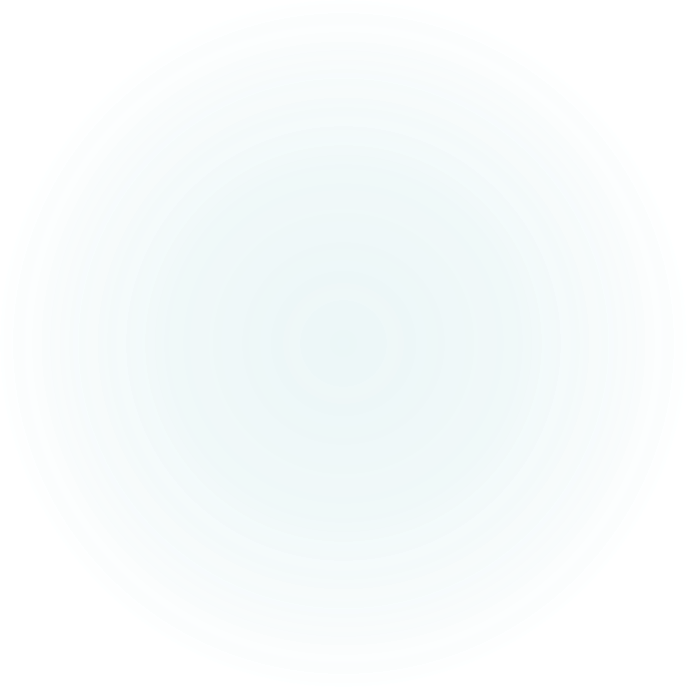 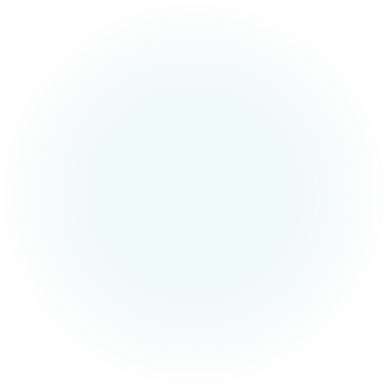 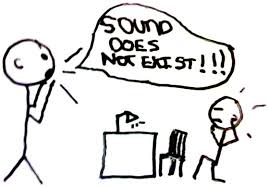 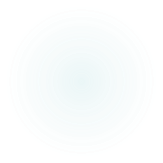 [Speaker Notes: to make a statement that you say is fact (it may or may not be true)!

(a claim = the statement)]
constraints
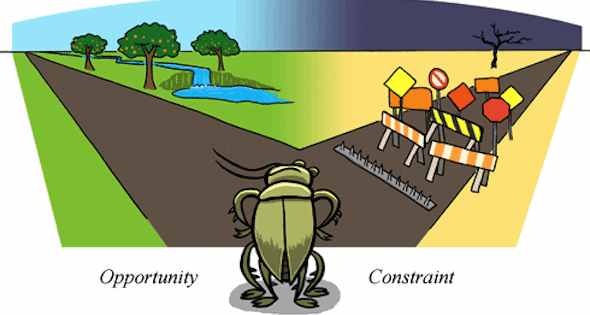 [Speaker Notes: limits or restrictions]
criteria
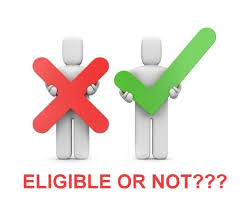 [Speaker Notes: rules for evaluating or testing something]
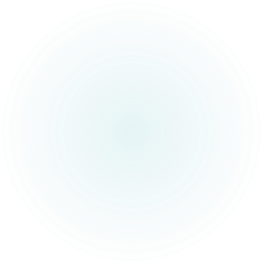 data
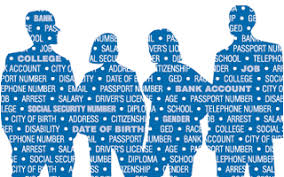 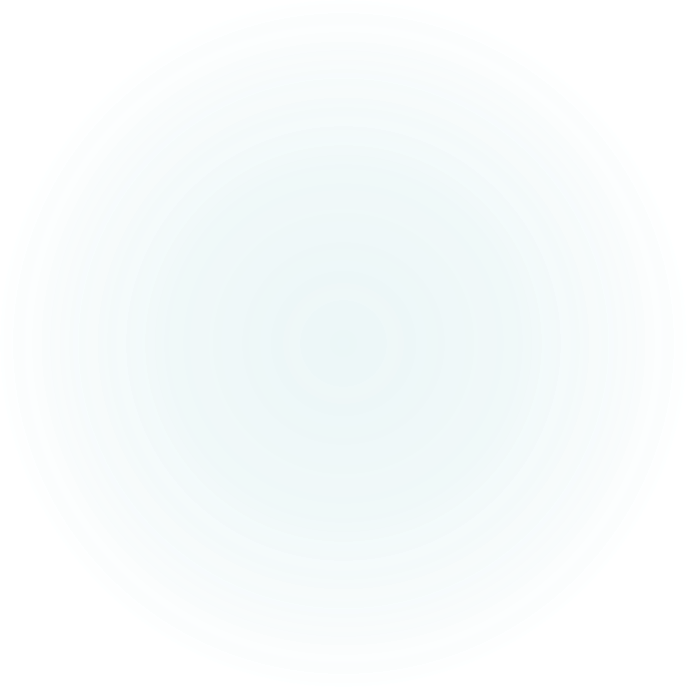 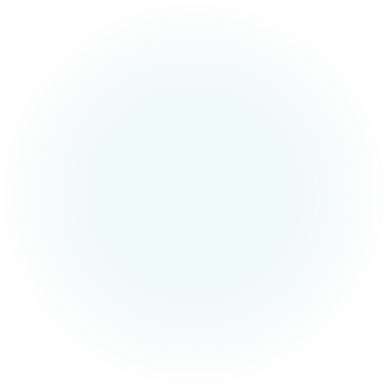 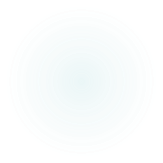 [Speaker Notes: facts
statistics
items of information]
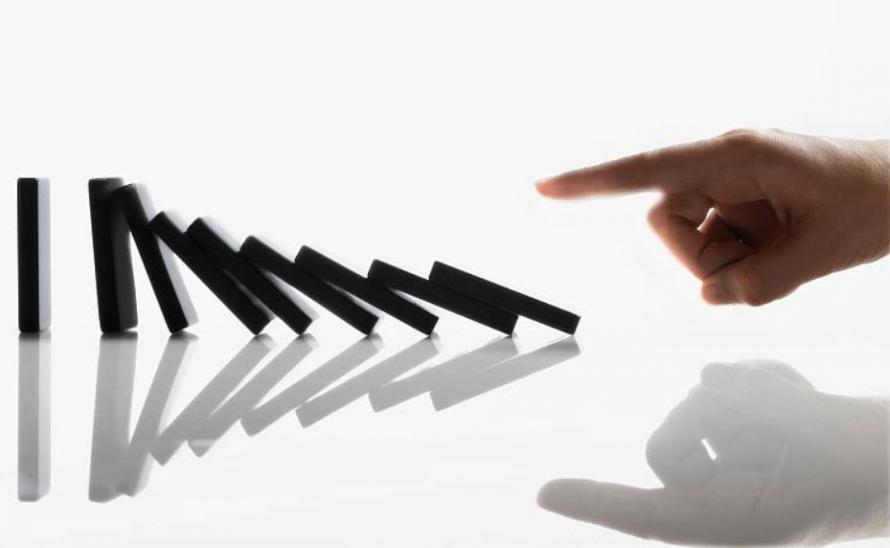 effect
[Speaker Notes: something that is produced by a cause

a result

a consequence]
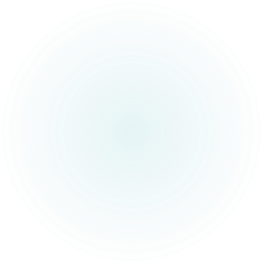 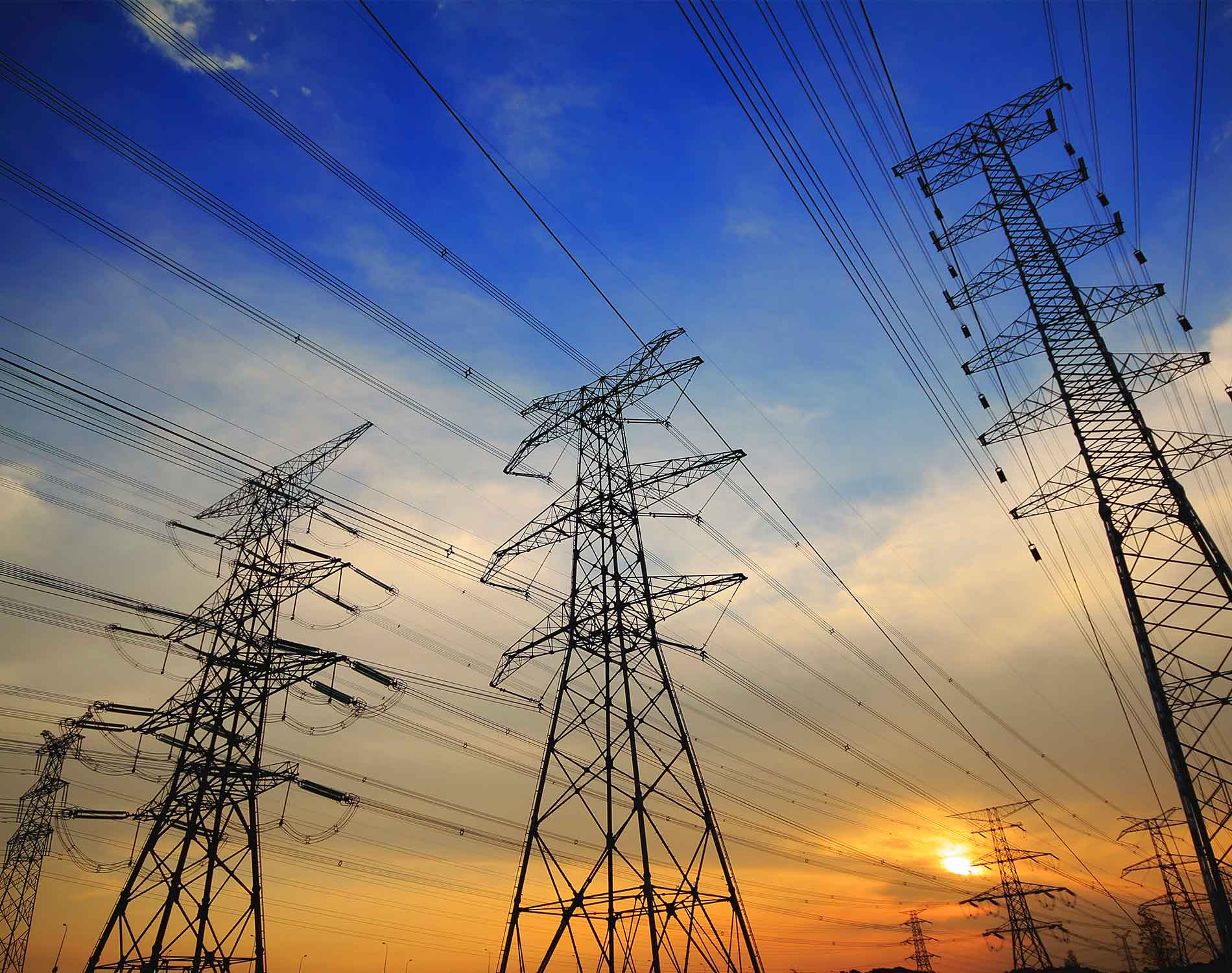 energy
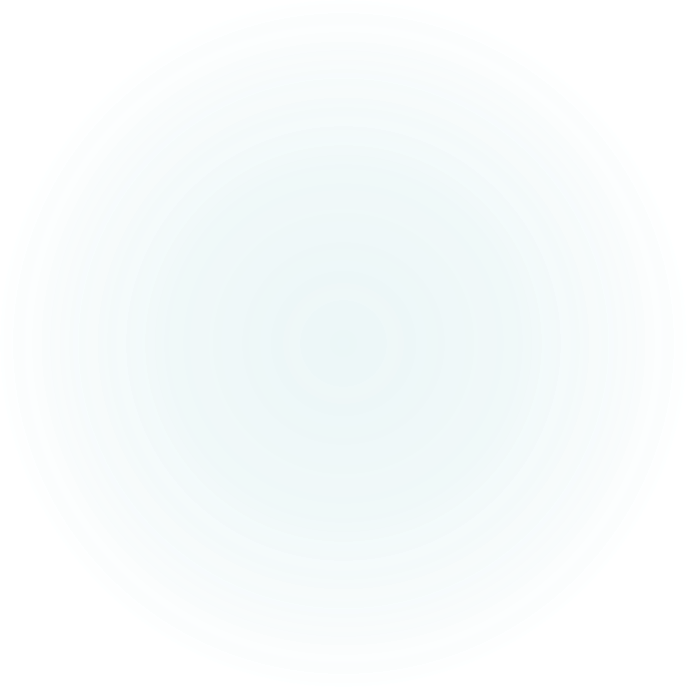 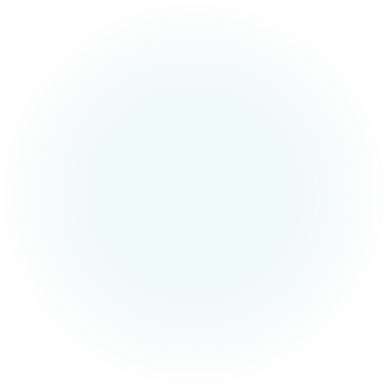 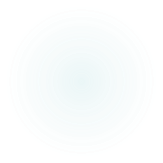 [Speaker Notes: the capacity to do work

any source of useable power (fossil fuel, electricity, solar radiation)]
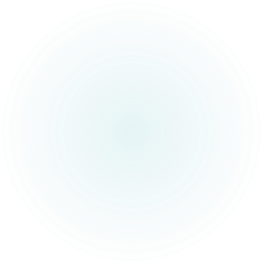 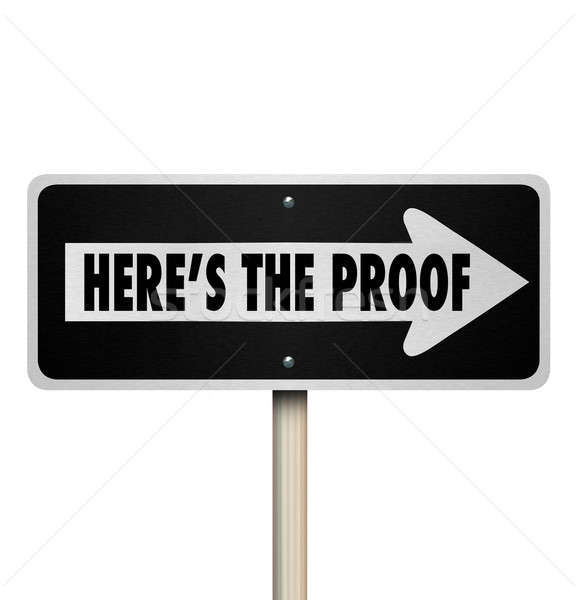 evidence
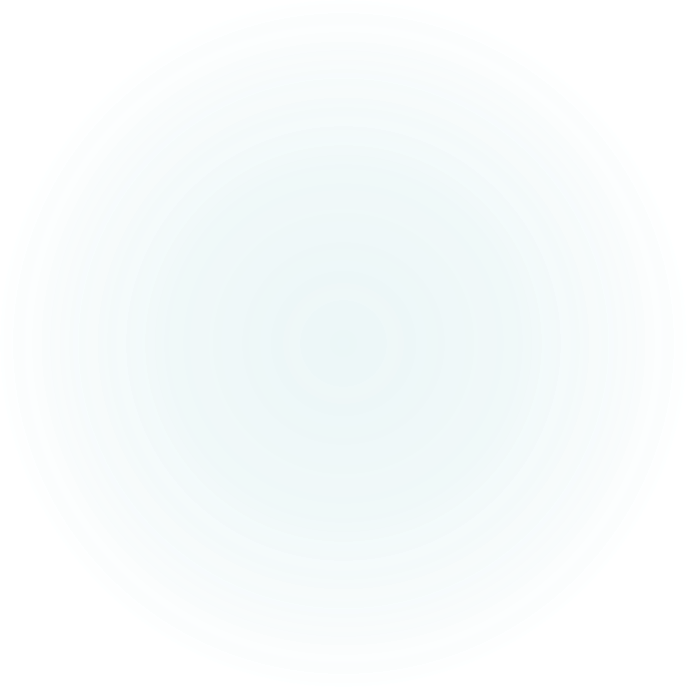 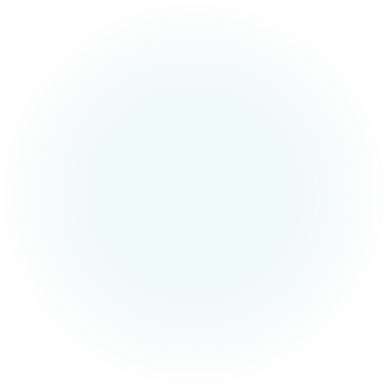 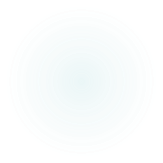 [Speaker Notes: something that tends to prove or disprove a claim

the grounds for your beliefs]
explanation
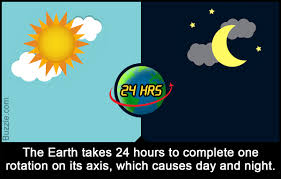 [Speaker Notes: a statement that explains or clarifies something to make it understandable]
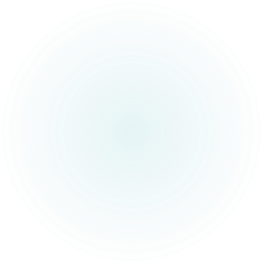 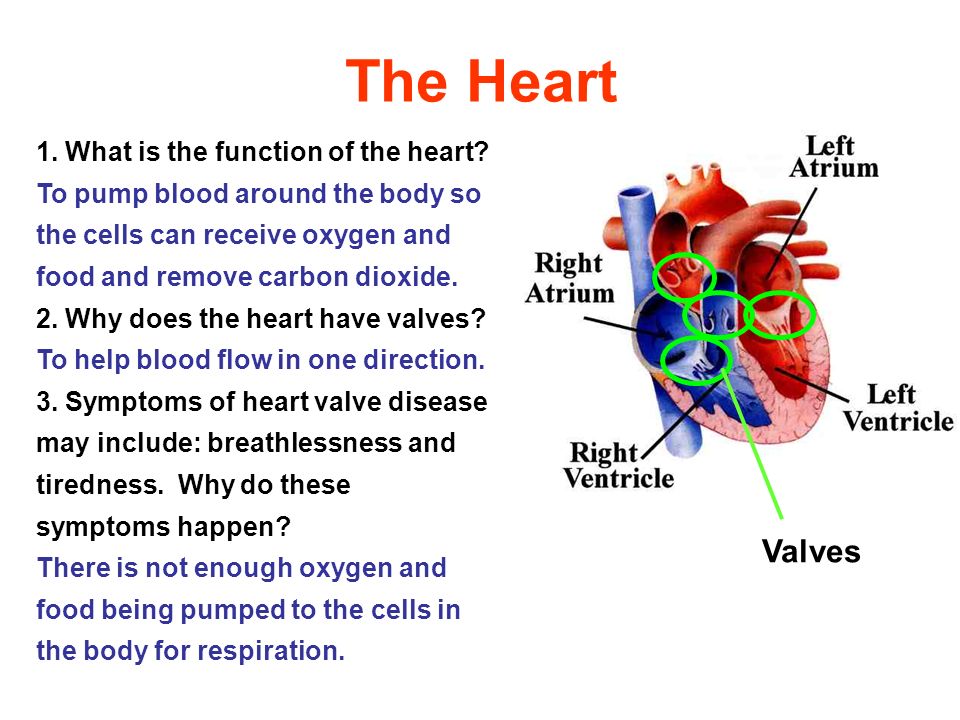 function
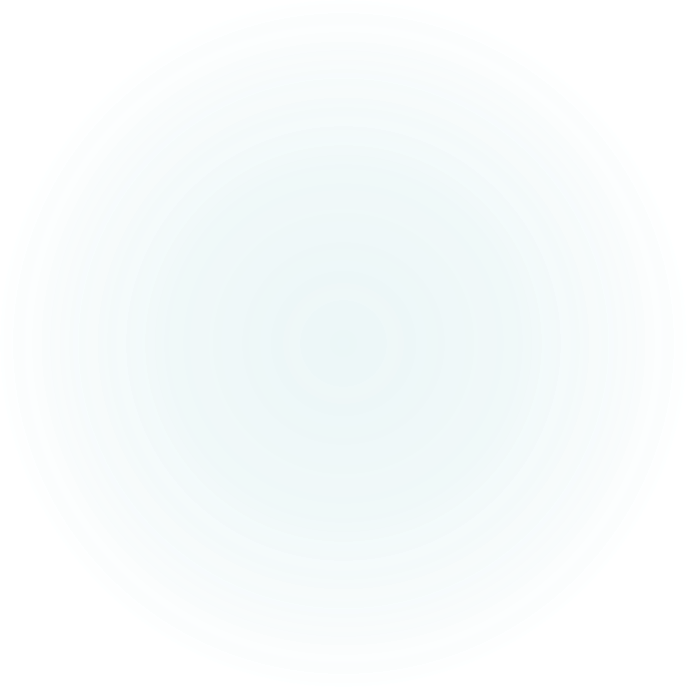 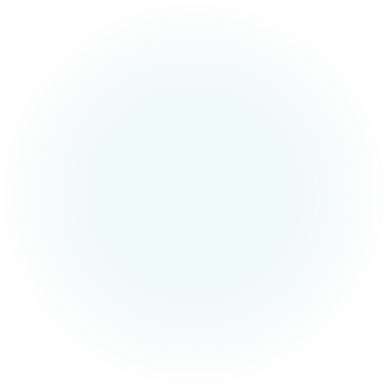 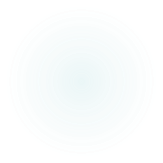 [Speaker Notes: the purpose something was designed for

the role of something

the kind of action or activity that the thing is made for]
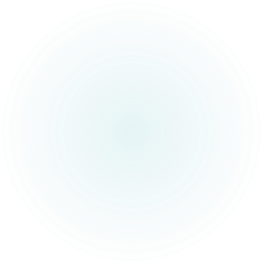 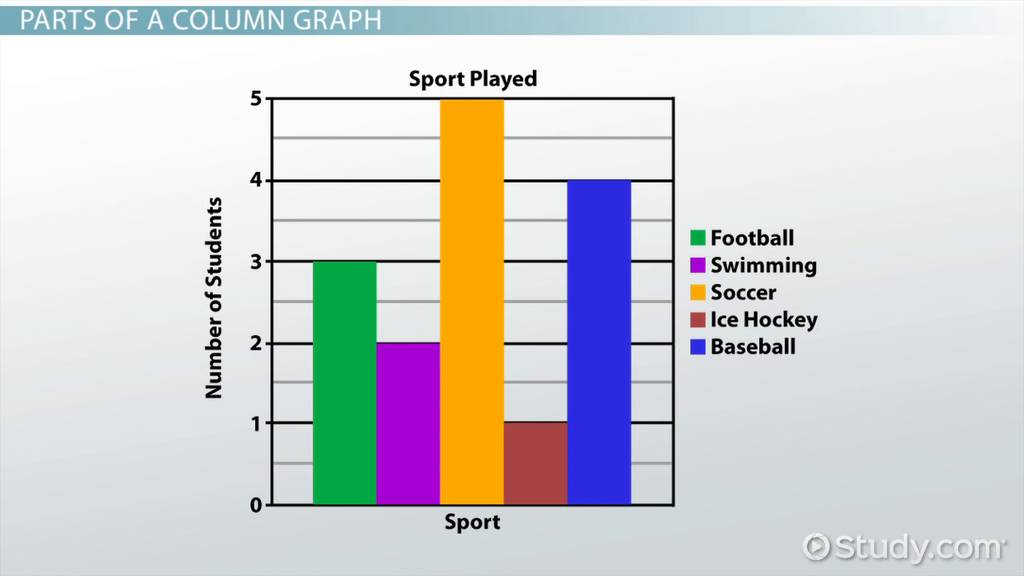 graph
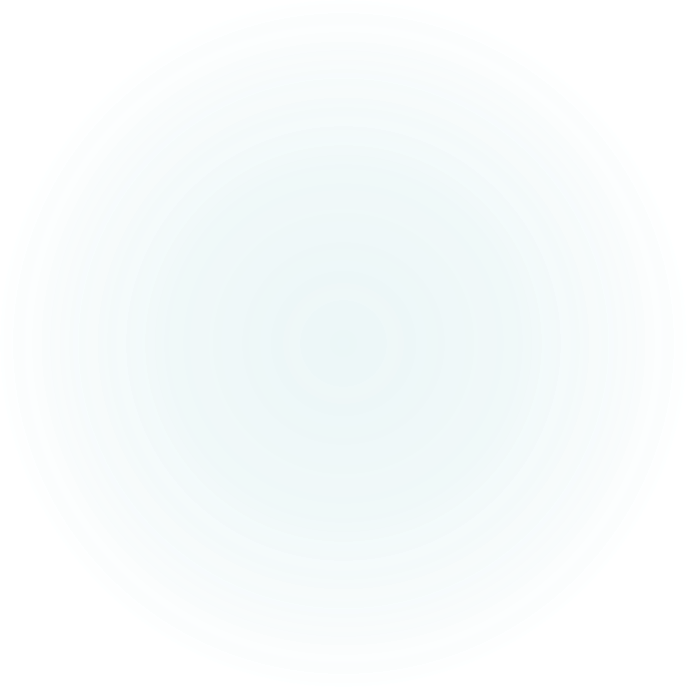 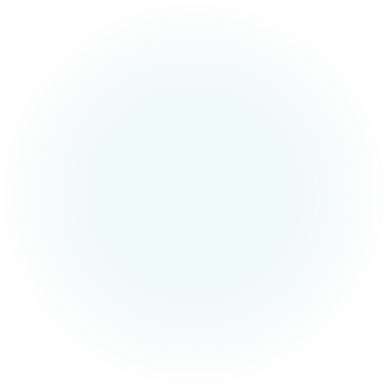 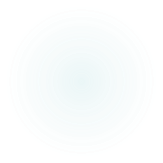 [Speaker Notes: a diagram showing the relationships between two or more things with dots, lines, bars, etc.]
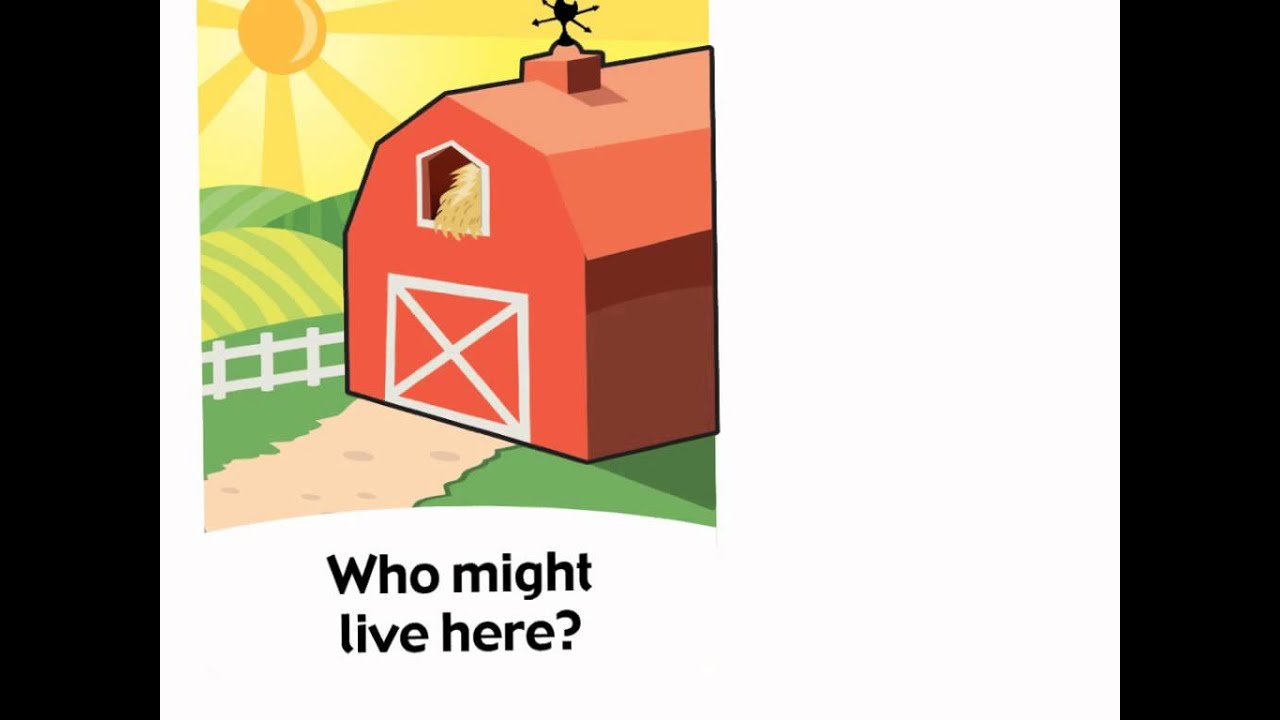 infer
[Speaker Notes: to derive by reasoning

to conclude or judge from premises or evidence]
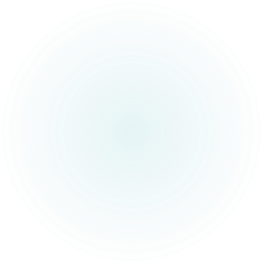 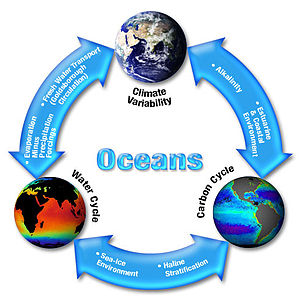 interaction
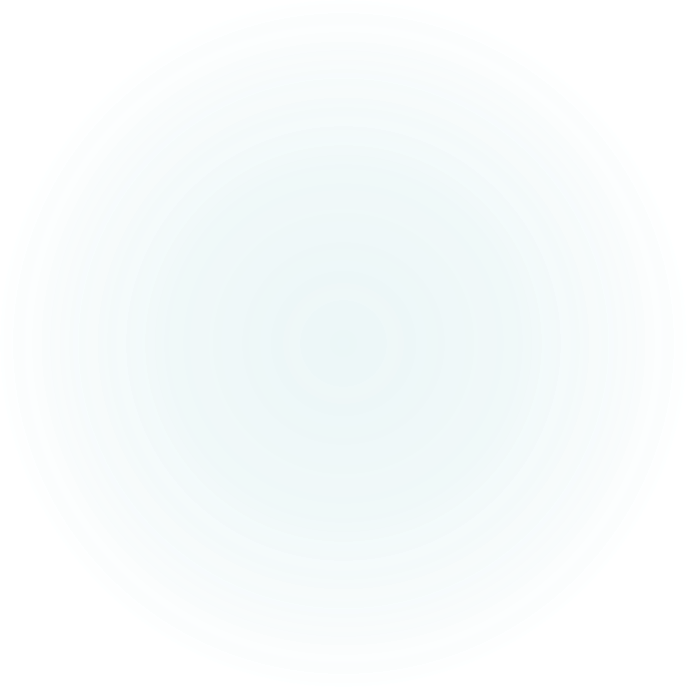 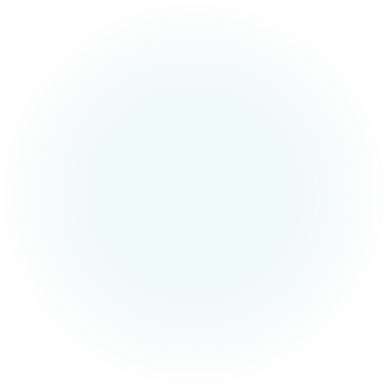 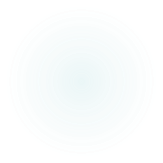 [Speaker Notes: the direct effect that one kind of particle has on another

any kind of reciprocal action, effect or influence]
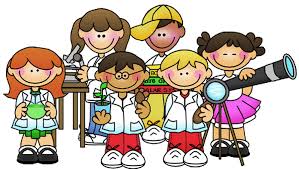 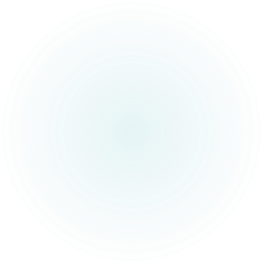 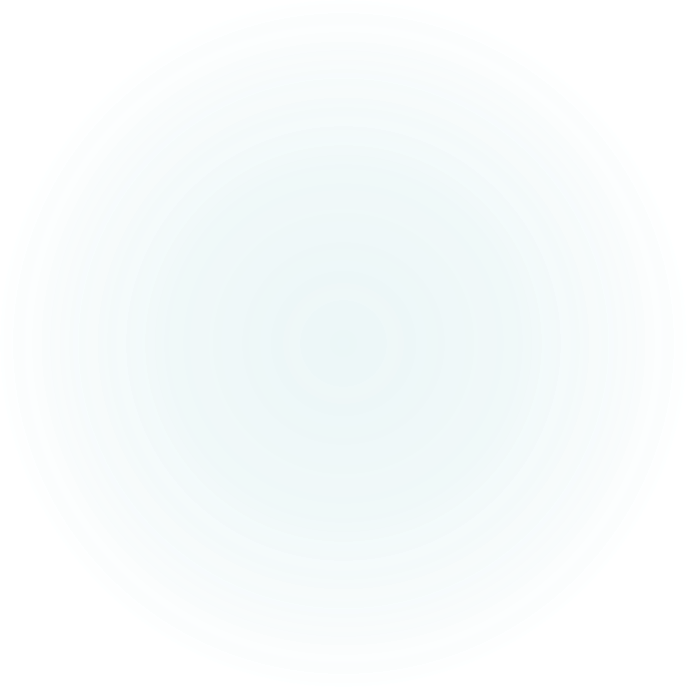 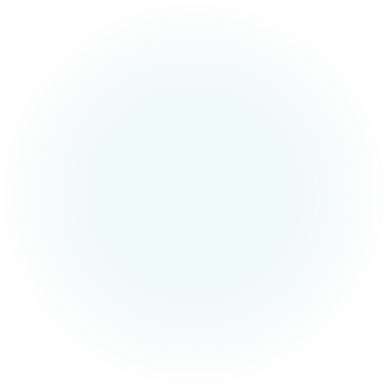 investigation
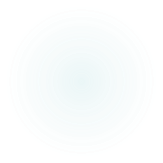 [Speaker Notes: a searching inquiry for facts

detailed and careful examination]
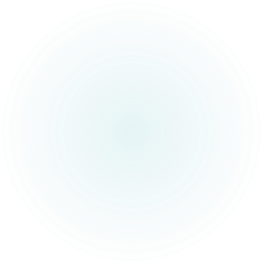 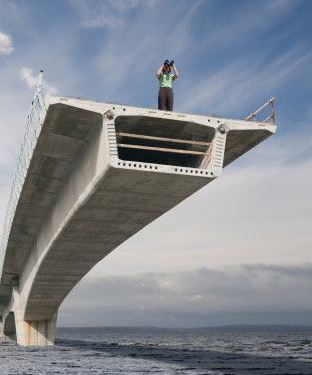 limitations
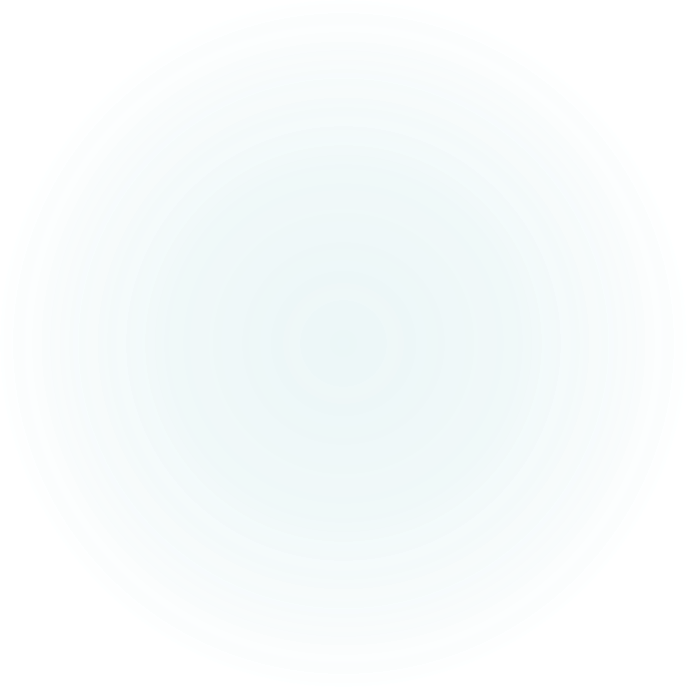 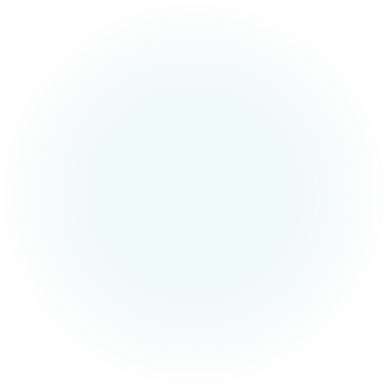 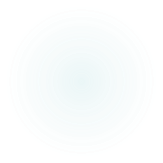 [Speaker Notes: restrictions]
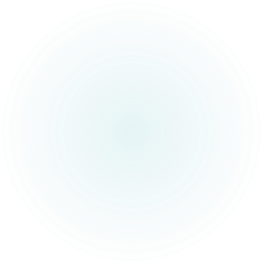 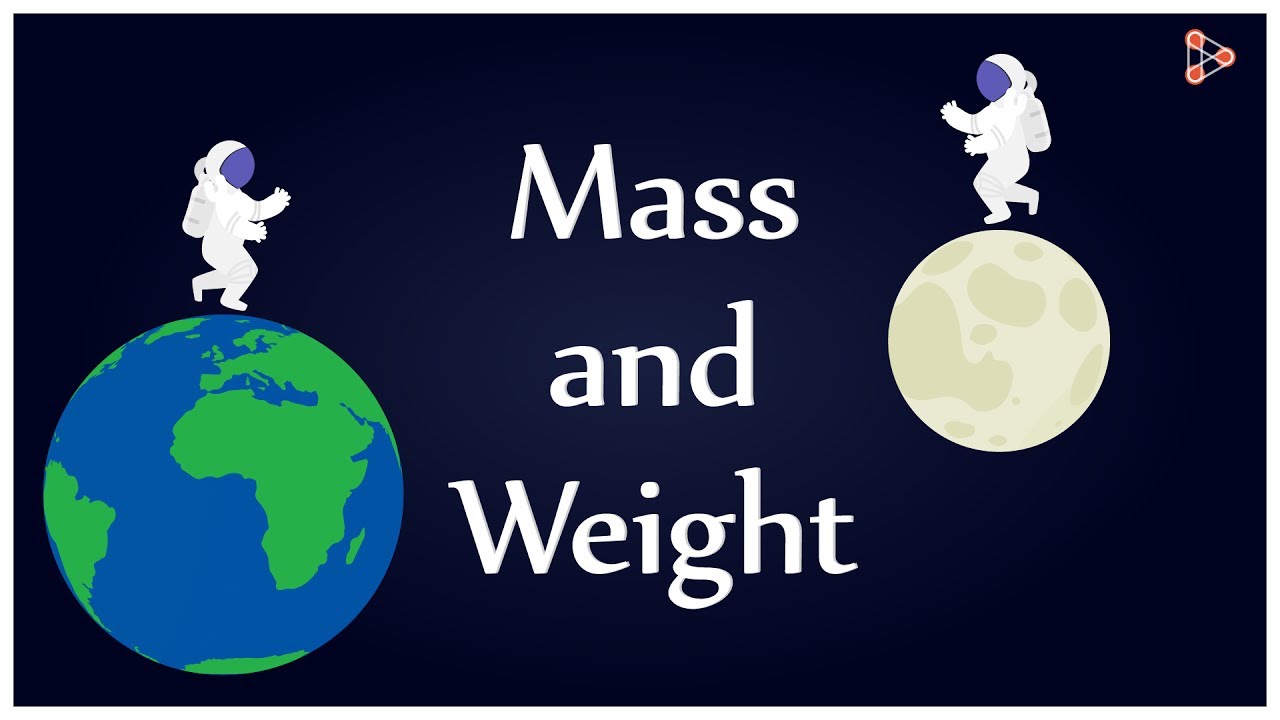 mass
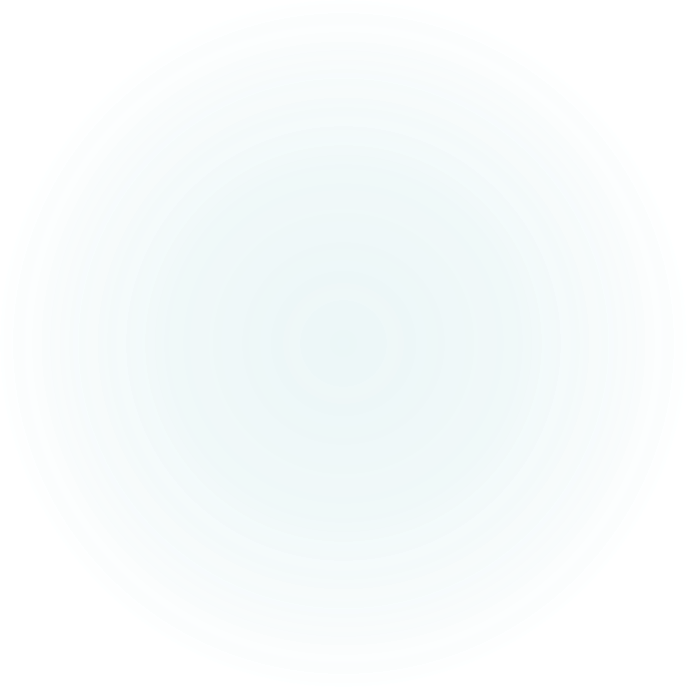 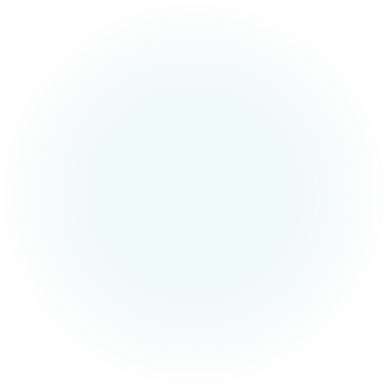 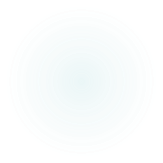 [Speaker Notes: the amount of matter 

(on Earth’s surface it is equal to weight)]
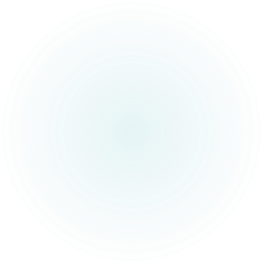 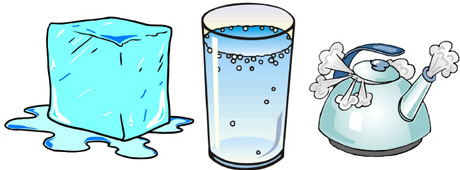 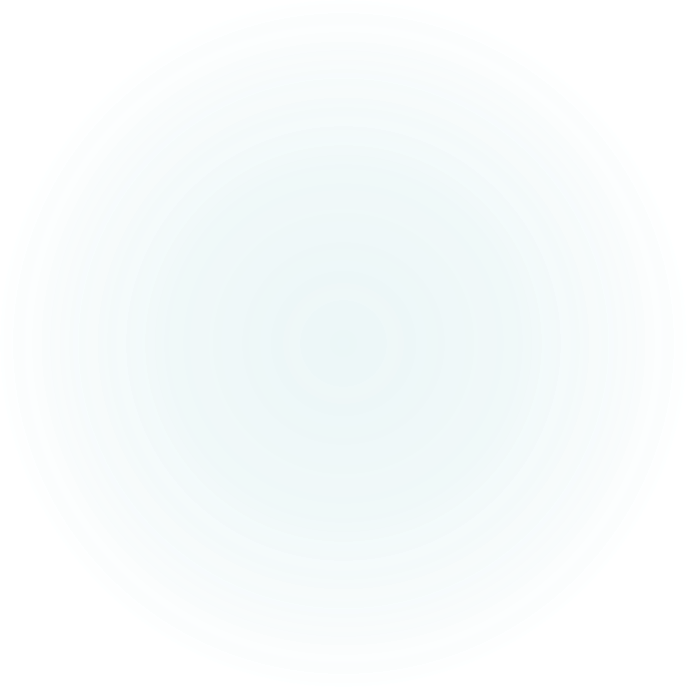 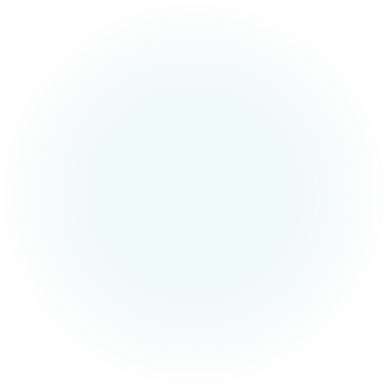 matter
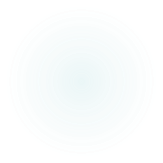 [Speaker Notes: physical substance—solid, liquid, or gas

Matter is stuff. ]
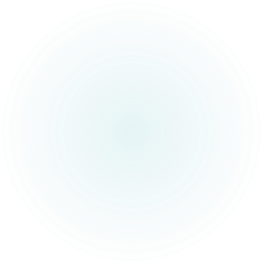 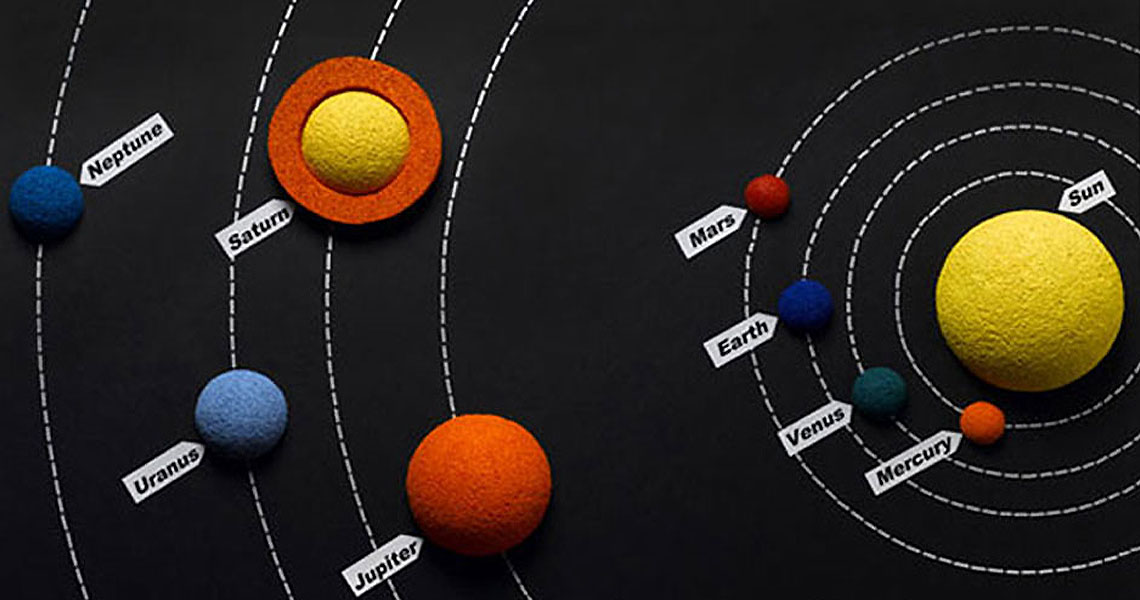 model
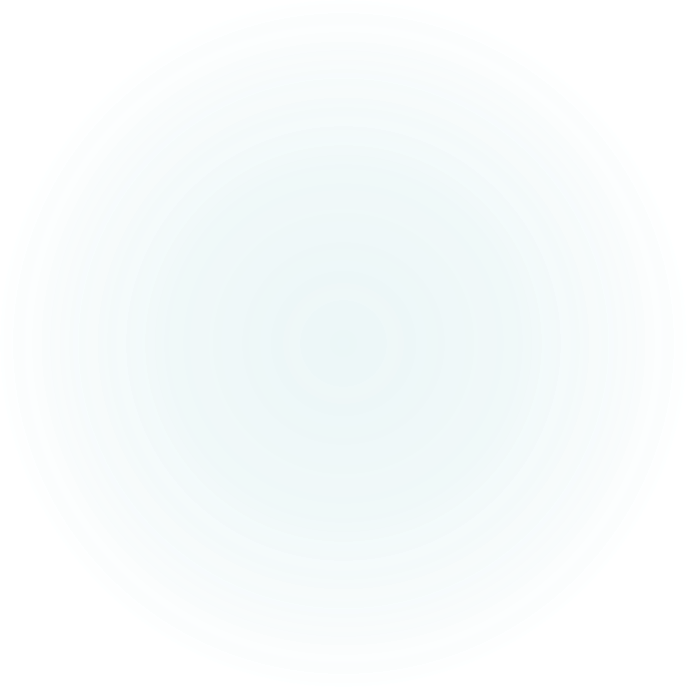 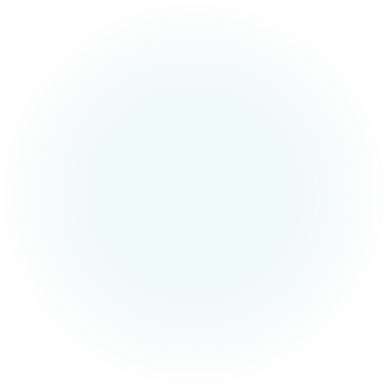 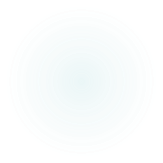 [Speaker Notes: a representation, usually in miniature, that shows how something looks or how it is constructed]
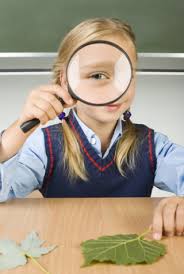 observe
[Speaker Notes: to see, watch, perceive, or notice

to regard with attention, especially so as to see or learn something

to watch, view, or note for a scientific, official, or other special purpose]
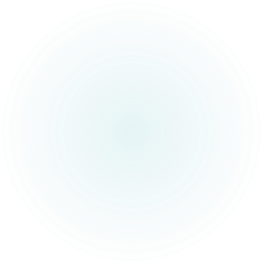 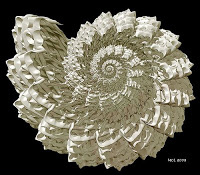 pattern
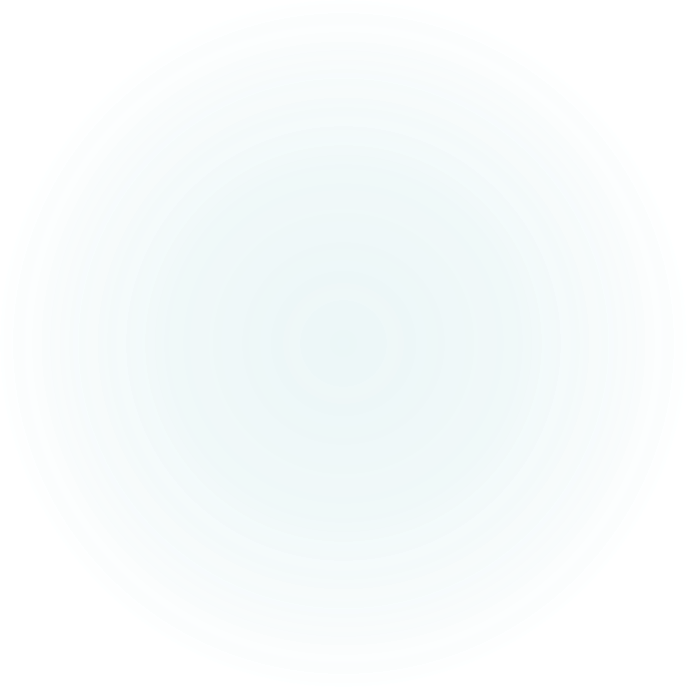 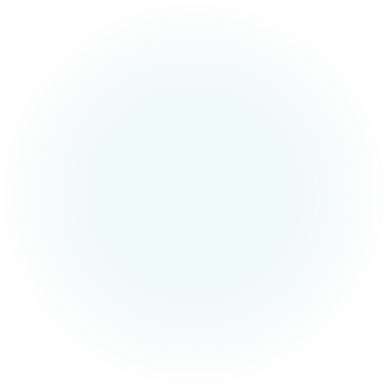 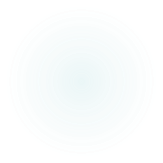 [Speaker Notes: a combination of
qualities
acts
tendencies
forming a consistent or characteristic arrangement

(The pattern shown is called a fractal—see how the repeating structures are in scale around a curve?)]
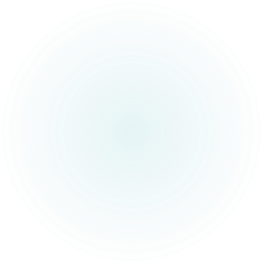 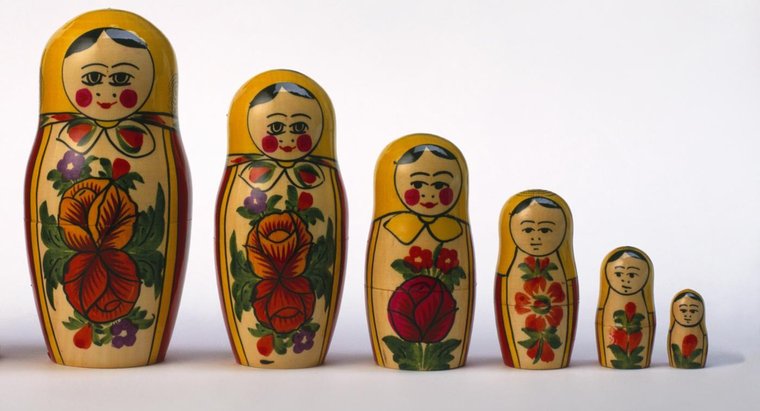 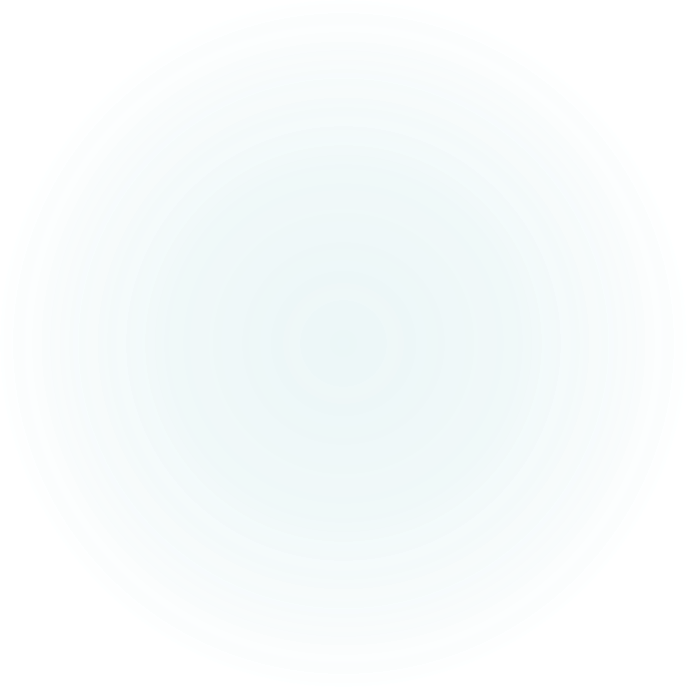 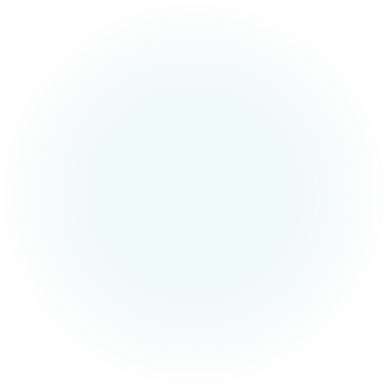 proportion
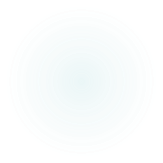 [Speaker Notes: ratio

relative size

comparative relation between things or magnitudes]
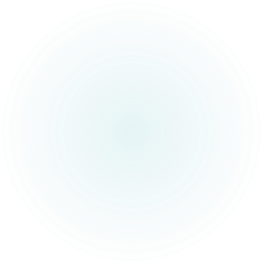 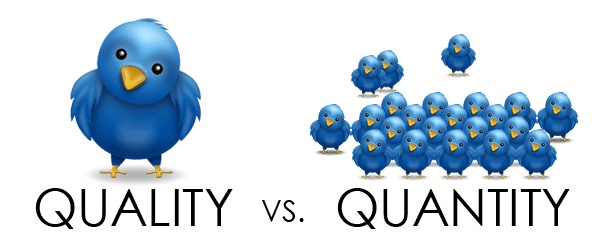 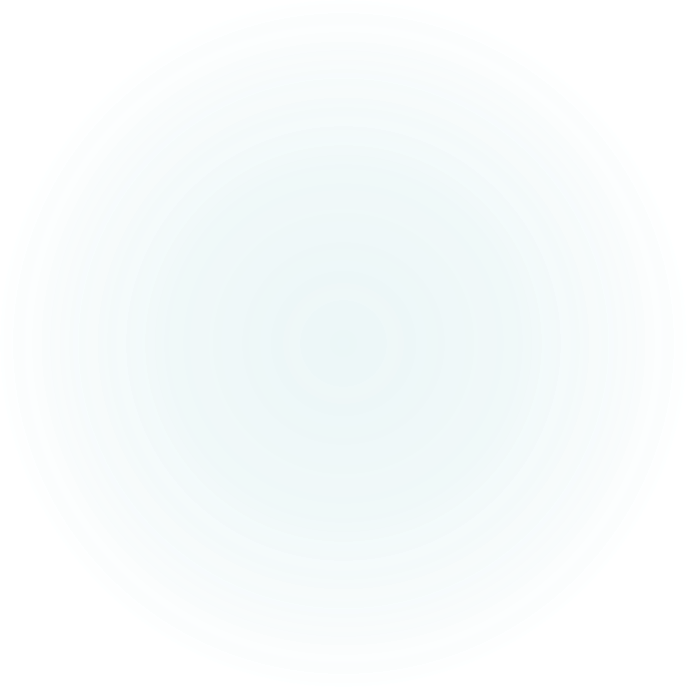 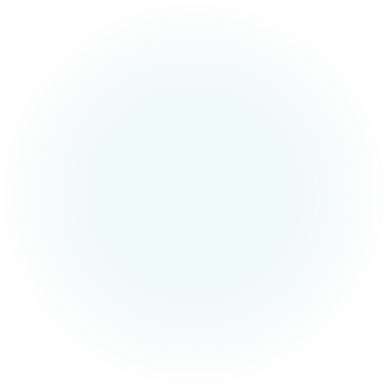 quantity
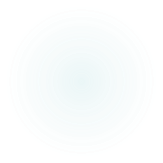 [Speaker Notes: a particular amount

an indefinite amount

an exact measure]
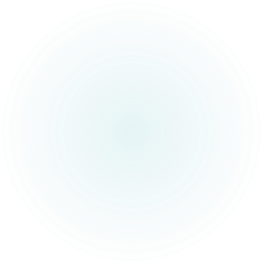 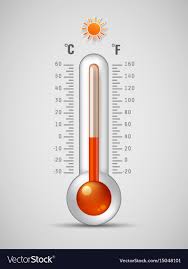 scale
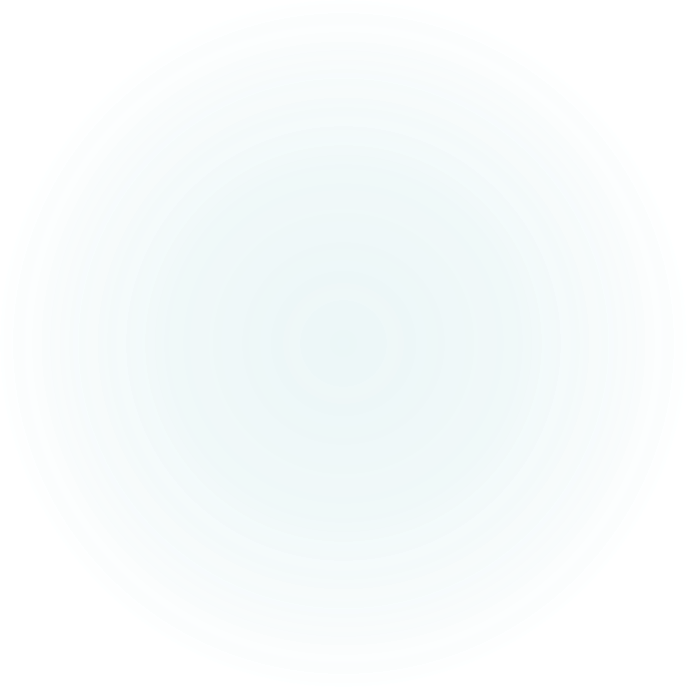 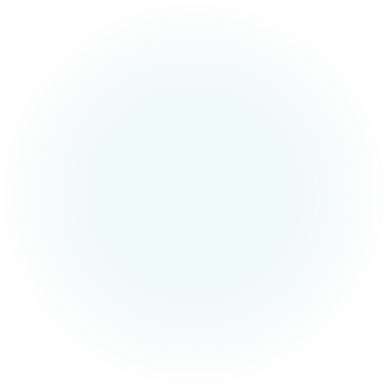 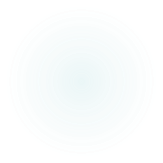 [Speaker Notes: a series of marks used for measurement]
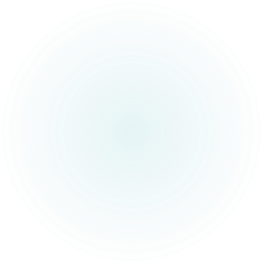 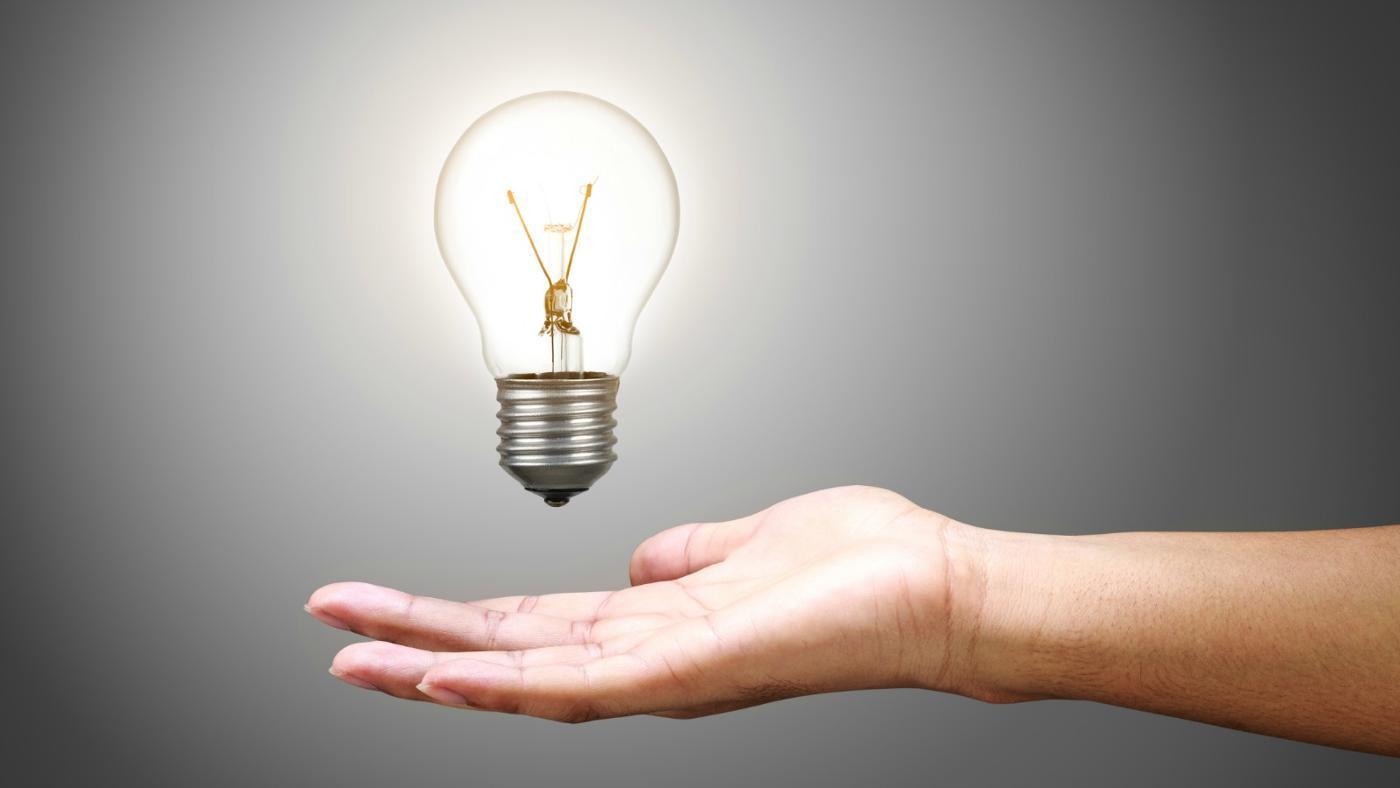 solution
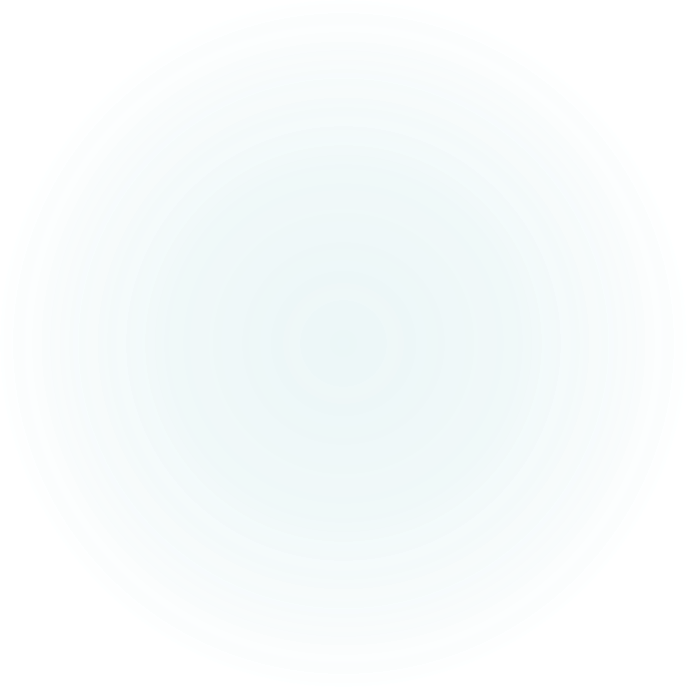 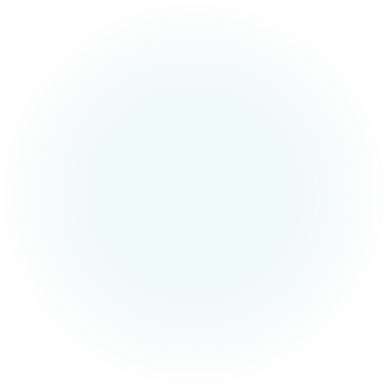 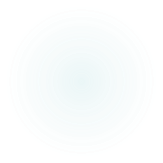 [Speaker Notes: an explanation or answer to solve a problem]
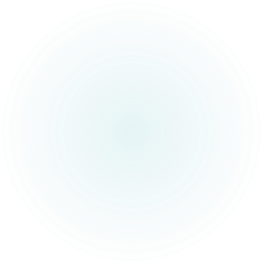 stability
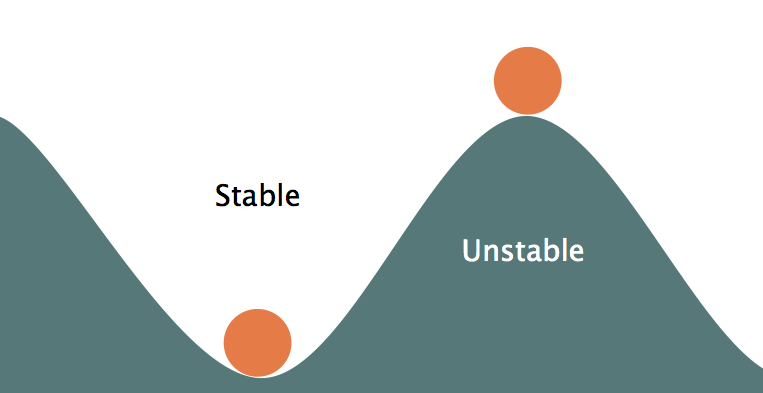 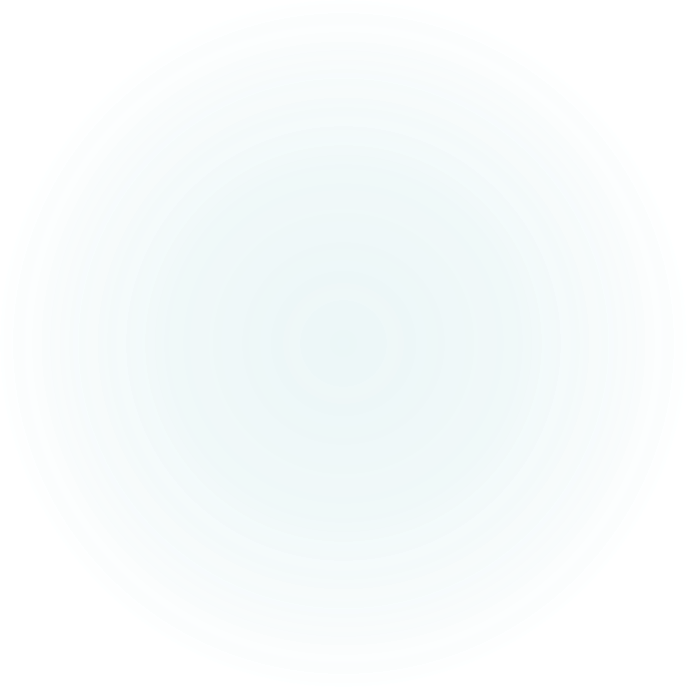 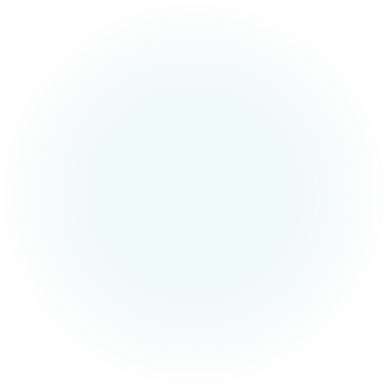 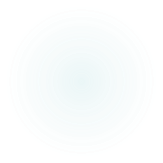 [Speaker Notes: firmness in position

continuing without change—permanent (relatively, anyway)

resistance to chemical change]
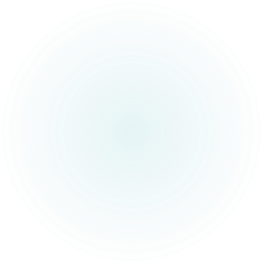 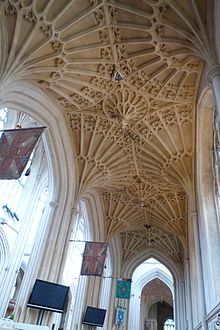 structure
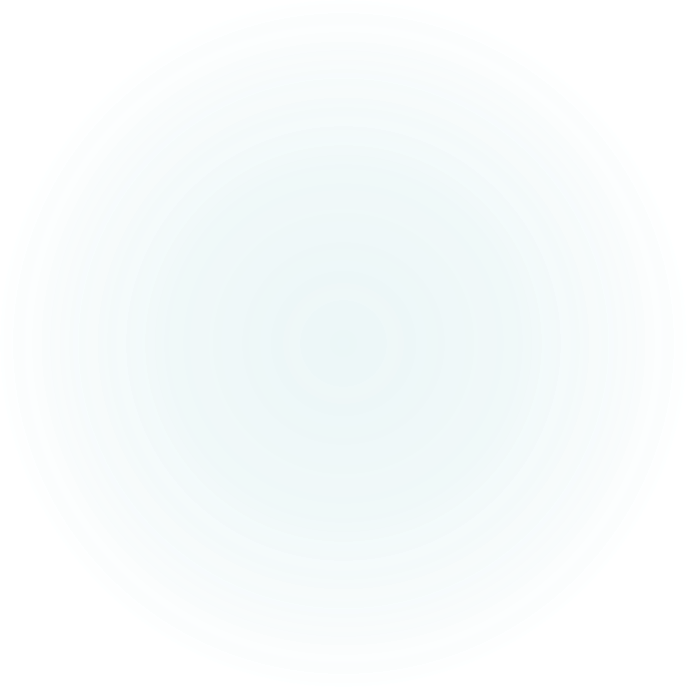 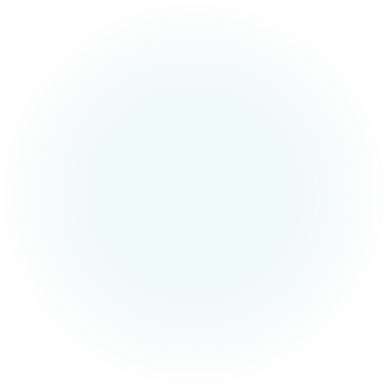 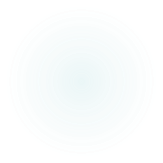 [Speaker Notes: the whole system rather than any single part

something built or constructed

an organization of parts]
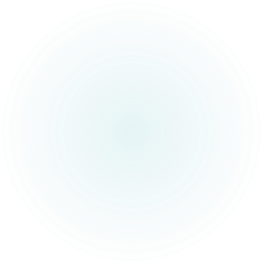 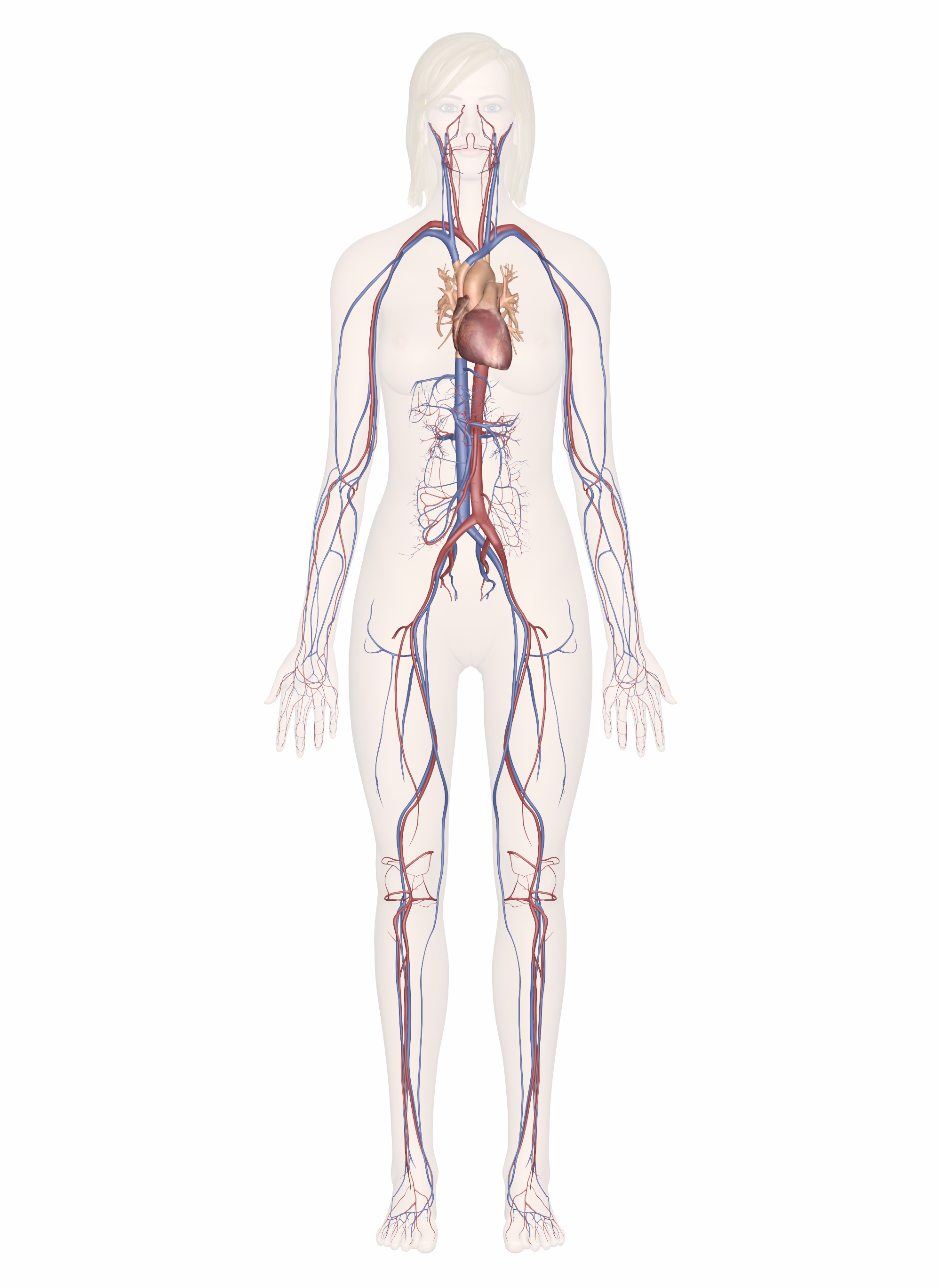 system
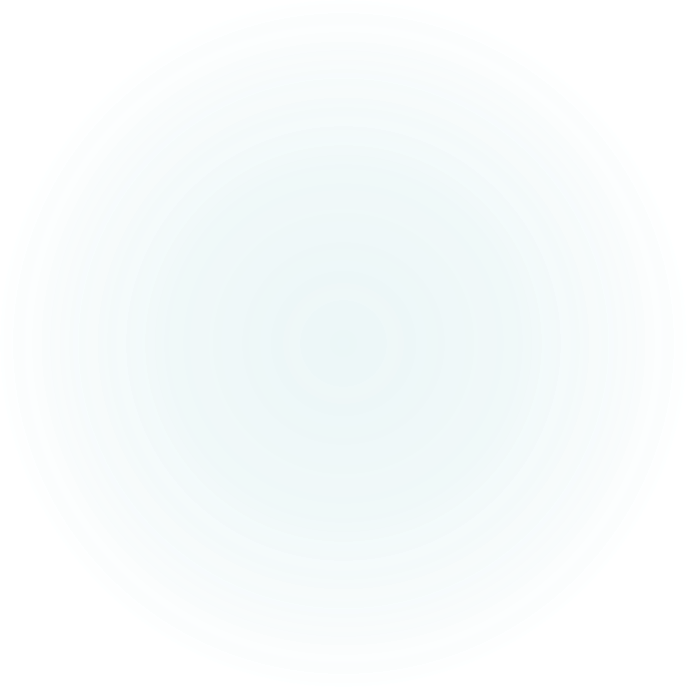 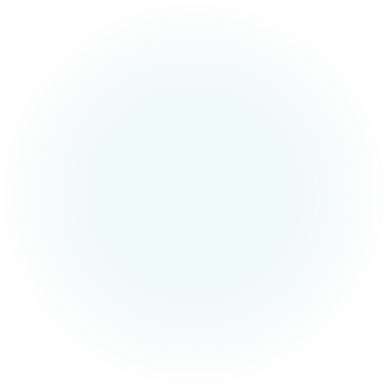 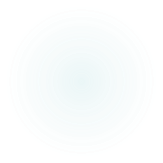 [Speaker Notes: a combination of things or parts making a complex whole]
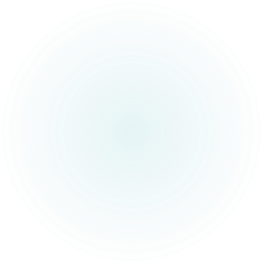 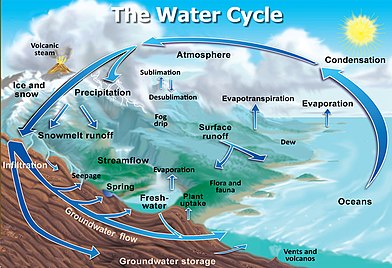 system model
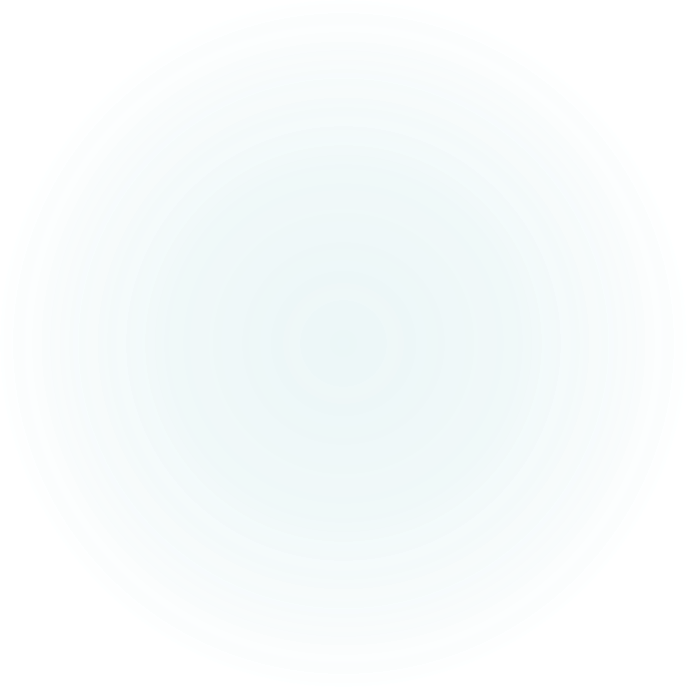 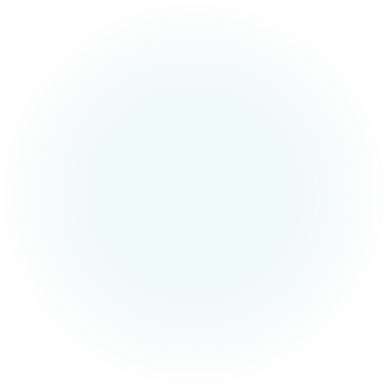 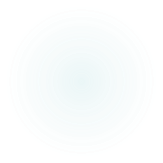 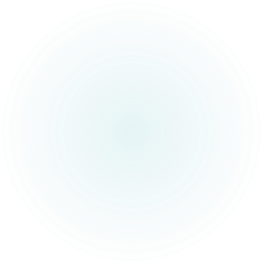 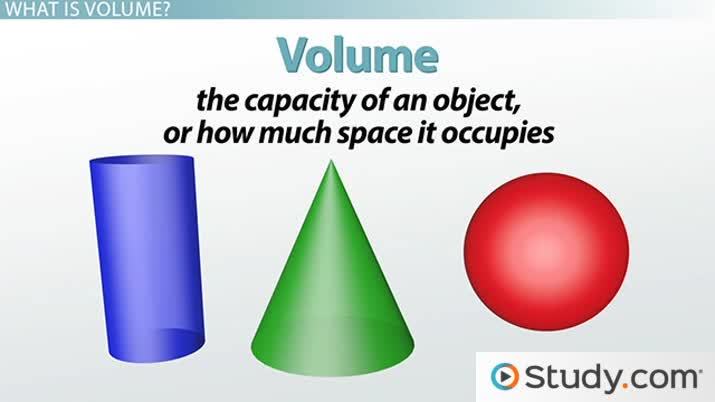 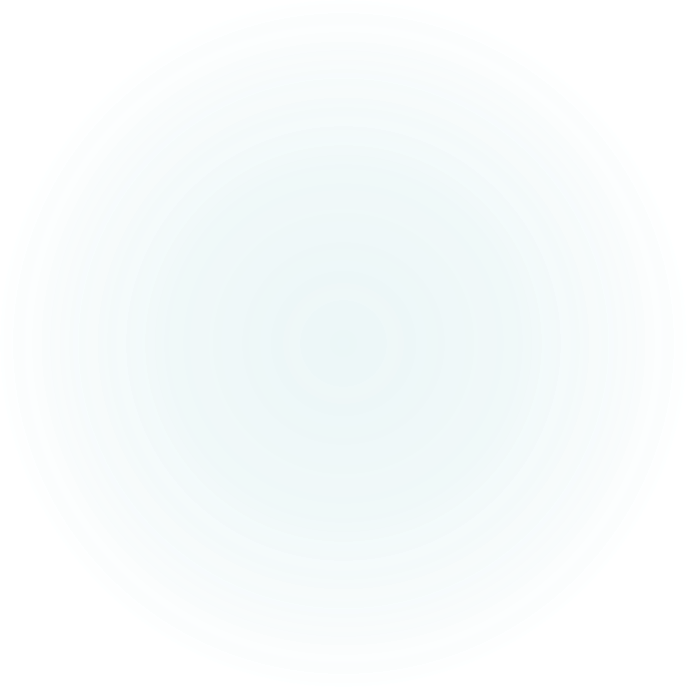 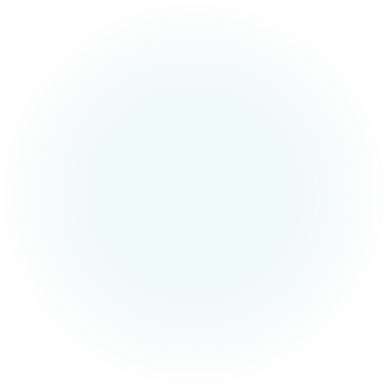 the degree of sound intensity or audibility; loudness:
volume
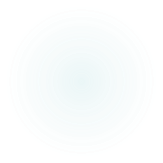 [Speaker Notes: the amount of space (in cubic units) an object or quantity takes up]
volume
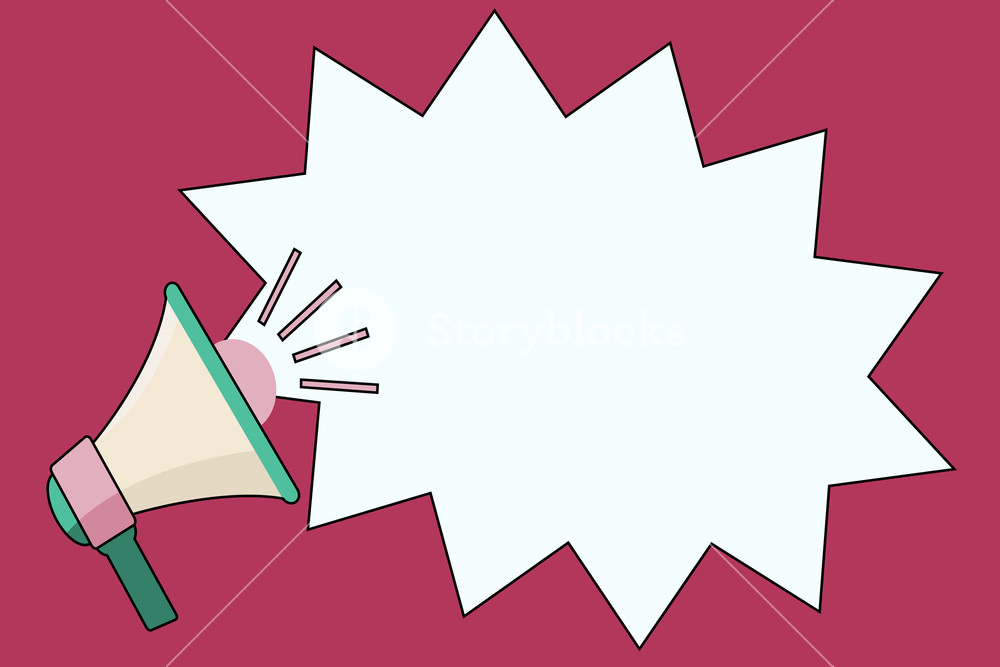 volume
[Speaker Notes: the degree of sound intensity or audibility

loudness]